Welcome
Apprenticeship Safeguarding and Support
Introduction and Update for Academics
Sam Moorwood
Head of Work Based Learning
Designated Safeguarding Officer for Apprenticeships at SHU
Student Support Fundamentals
Supporting Students in Distress
Sheffield Hallam At Risk Pathway (SHARP)
SHARP provides holistic support to exceptional student circumstances that cannot be managed through the standard student support model.
SHARP oversees complex student cases for students who are considered at risk to themselves or others. The pathway contains three stages of escalation where students are managed in conjunction with other support services within the University.
Sheffield Hallam At Risk Pathway (SHARP) (sharepoint.com)
Clear advice to staff on what to do if they come into contact with a student in distress, whether they have specific responsibility for pastoral support or simply work with students in the course of their job
Supporting Students in Distress Guide (sharepoint.com)
Apprenticeship Safeguarding and Support
Introduction and Update for WBL Academics
This session
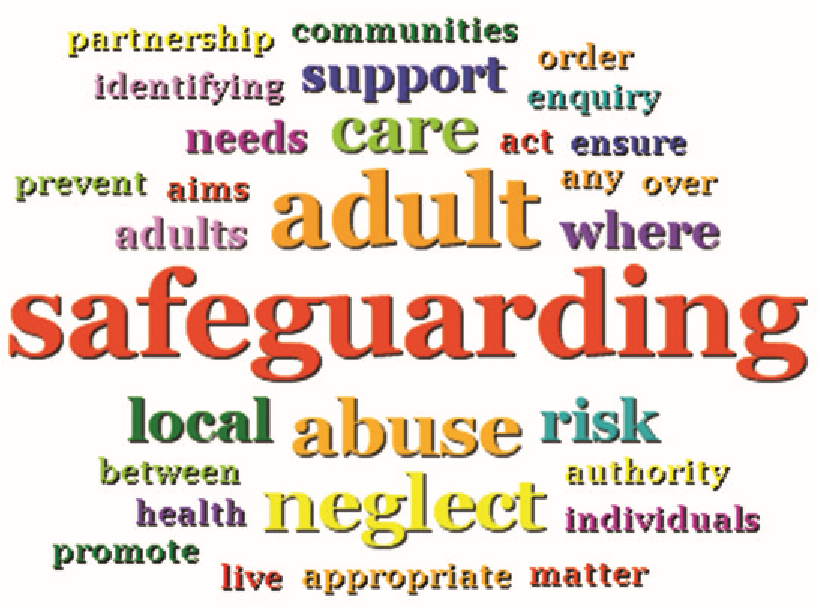 Apprenticeship Safeguarding and Support
Introduction and Update for WBL Academics
This session
Safeguarding - Key concepts
Designated Safeguarding Officer
Staff Obligations (duty of care)
Cause for Concern – SHARP
Resources & Practice Guidance 
Further Actions + SUMMARY
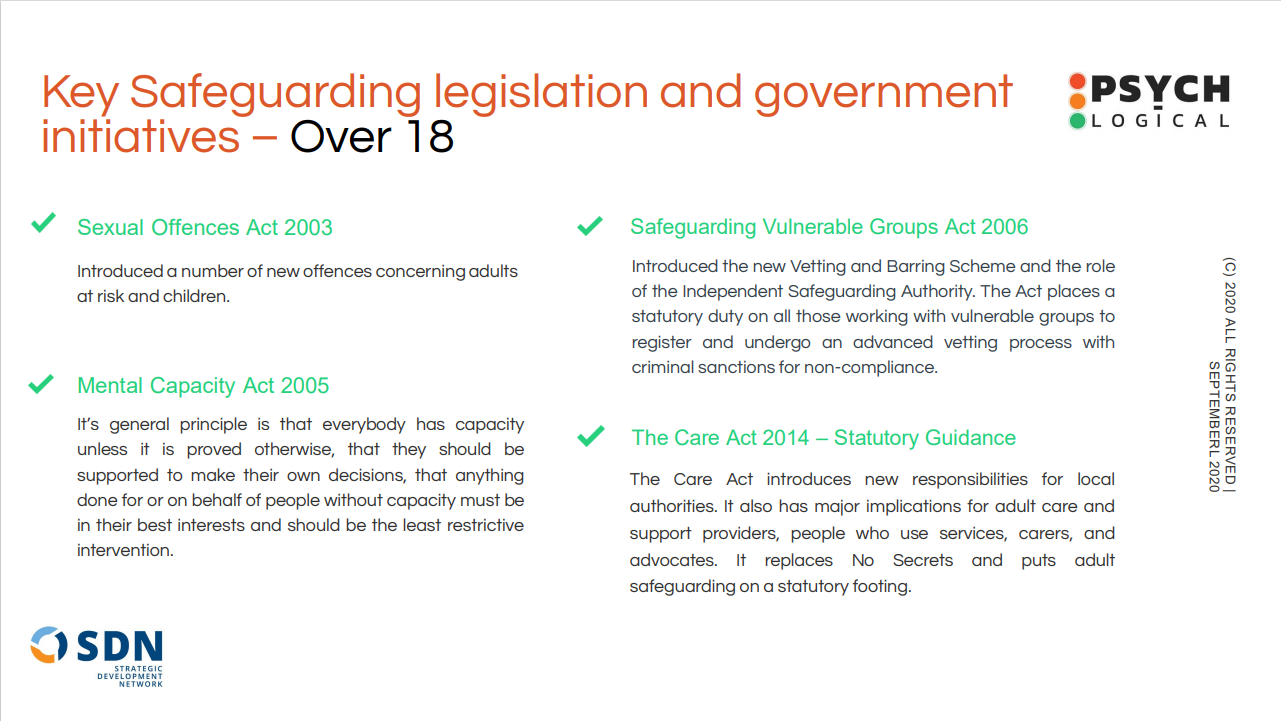 Key Concepts
Safeguarding is a term we use to describe how we protect adults and children from abuse or neglect.

An adult at risk is anyone over the age of 18 who is deemed as vulnerable, being at risk of abuse or neglect.

They potentially:
maybe in community care
have a mental or other disability
unable to take care of themselves or avoid harm/exploitation by others
Types of Harm include:

Physical Abuse
Sexual Abuse
Psychological abuse
Modern slavery
Financial or material abuse
Self neglect
Domestic Violence
Discriminatory abuse
Organisational abuse
Female Genital Mutilation
Human Trafficking
Categories of possible abuse in Adults
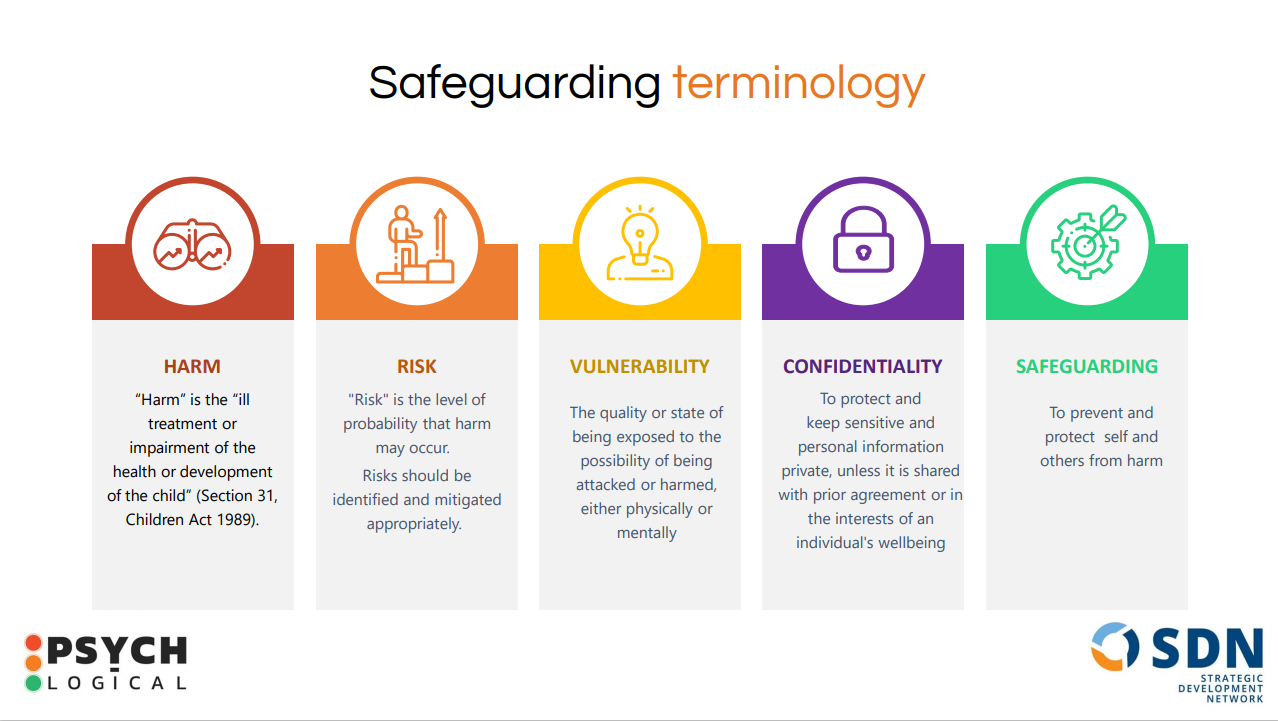 Designated Safeguarding Officer (DSO)
For Apprenticeships

Sam Moorwood, Head of Work Based Learning
To lead the organisation on effective safeguarding practices 
Helping to prevent harm from occurring
Ensuring ‘fit for purpose’ systems are in place 
Raising awareness and educating others 
Managing referrals 
Supporting others 
Reviewing and appropriately recording information

Deputy DSO: Andy Womble, WBL Manager
SHU Staff Obligations
So, as a member of staff:

Read, understand and follow safeguarding policies and procedures 
Prevent, recognise and respond to types of harm 
Understand responsibilities and raise concerns in a timely manner.
Seek appropriate help and support 
Know how to raise a concern 
Contribute to an effective safeguarding culture 
Continual professional and personal development
Student Support Fundamentals
Supporting Students in Distress
Sheffield Hallam At Risk Pathway (SHARP)
SHARP provides holistic support to exceptional student circumstances that cannot be managed through the standard student support model.
SHARP oversees complex student cases for students who are considered at risk to themselves or others. The pathway contains three stages of escalation where students are managed in conjunction with other support services within the University.
Sheffield Hallam At Risk Pathway (SHARP) (sharepoint.com)
Clear advice to staff on what to do if they come into contact with a student in distress, whether they have specific responsibility for pastoral support or simply work with students in the course of their job
Supporting Students in Distress Guide (sharepoint.com)
Contextualised Safeguarding
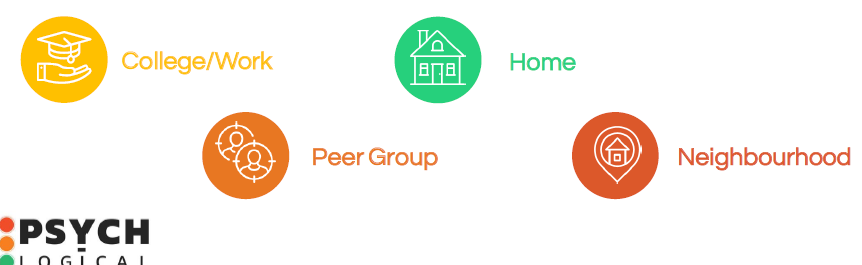 Homelife
Work-place
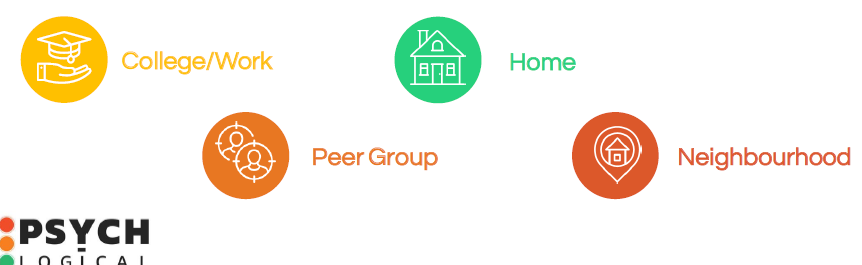 Neighbourhood
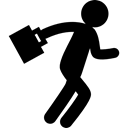 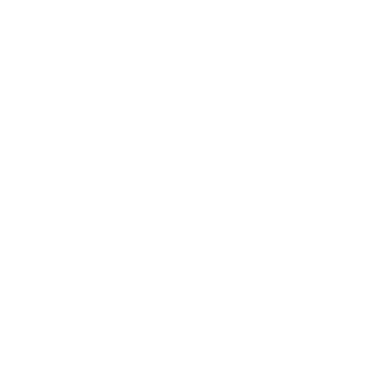 Education
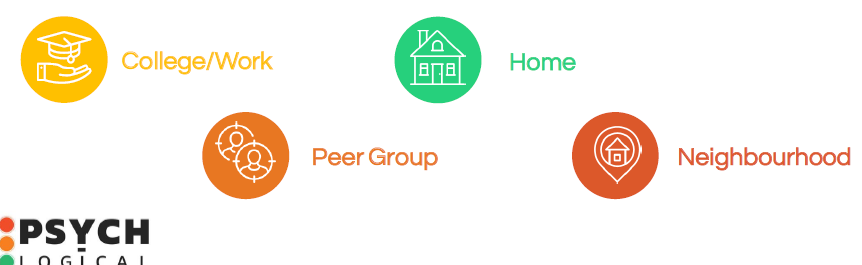 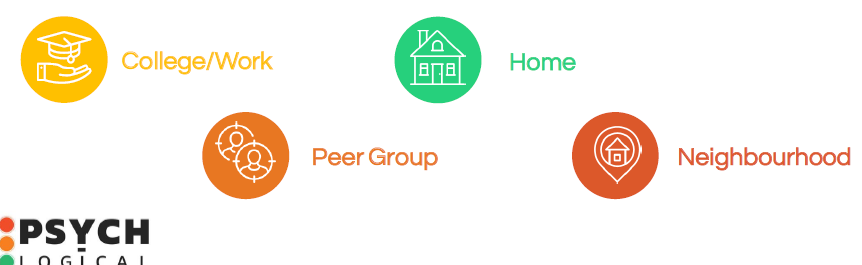 Peer-group
Staying Safe On-Line:
https://blog.shu.ac.uk/apprenticeship-resources/wellbeing-and-support/staying-safe-online/
Possible signs to look out for in adults(N.B. You need the whole picture)
Indiscriminate contact or affection-seeking.
Being over-friendly to strangers.
Excessive clinginess and persistently seeking attention.
Habitual body rocking.
Being withdrawn and reluctant to communicate.
Dislike or lack of cooperation.
Lack of interest or low responsiveness.
High levels of anger or annoyance.
That they are passive or withdrawn.
Excessive cash or expensive gifts
Most causes for concern at SHU are well-being matters
Few qualify as Safeguarding concerns
BUT - Any adult can become vulnerable - never hold back from raising a concern
Student Support Triangles
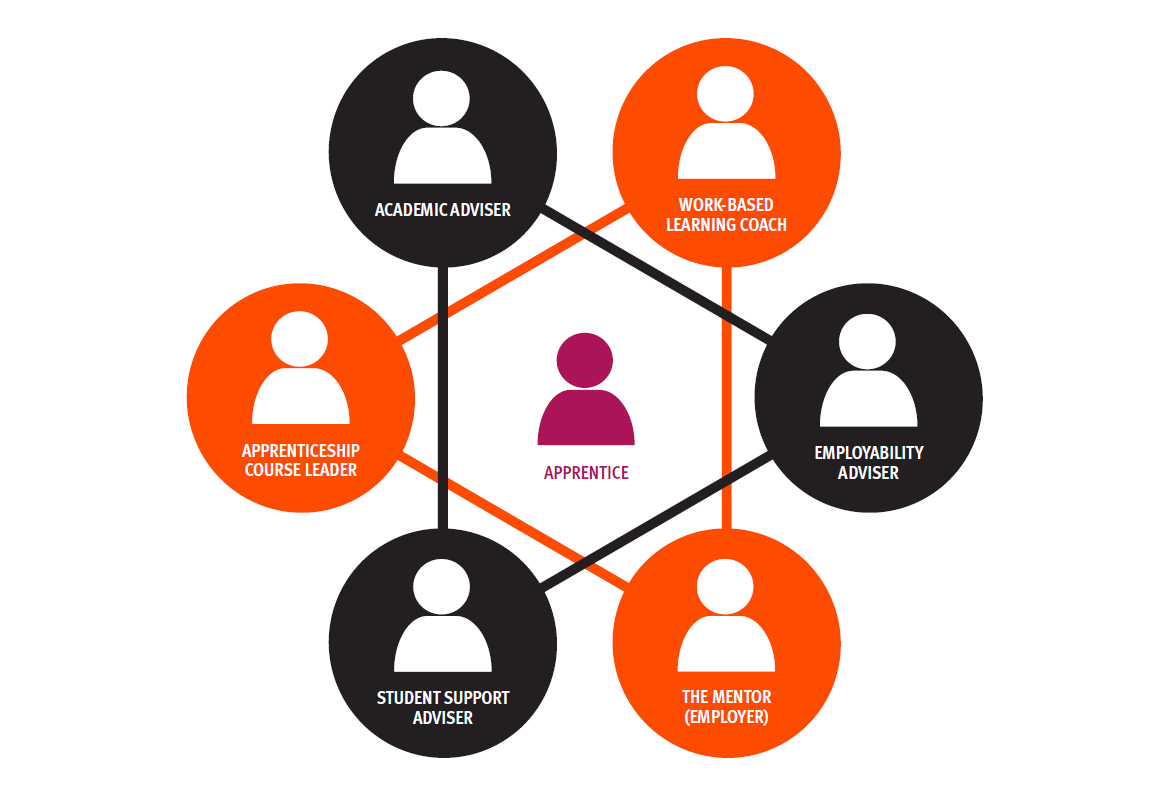 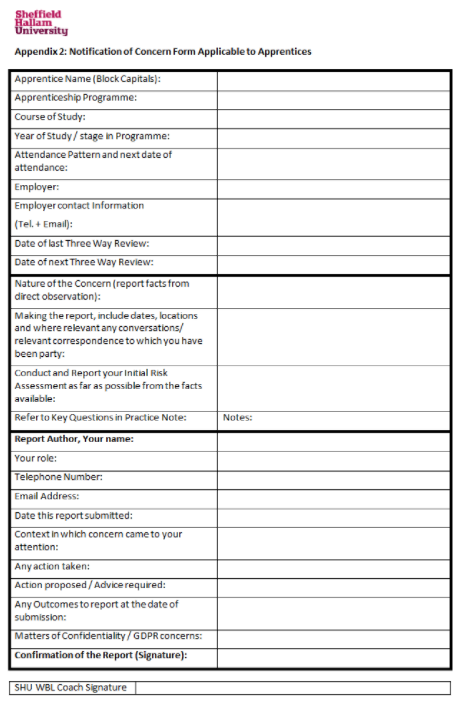 Mainly for WBL Coaches:Notification of Cause for ConcernPractice Guidance on Sharepoint
Why is there a specific form for Apprentices?
COVID - Institutional ResponseBriefing Paper
Institutional Response: 
Key issues identified – wellbeing of apprentices / students, wellbeing of staff, a safe return to campus 
DfE Guidance on re-opening campus.  Tiered approaches mapped to SHU Tiered approach 
Senior Leaders work with external partners such as Sheffield City Council, NHS, UoS, PHE in regards to Safeguarding (creation of Gold and Silver group)  
CHART - Covid Help and Response Team connection across the City

Keeping Learners Safe
Wellbeing support for those self-isolating (e.g. check-ins, food deliveries, online resources)  
Student wellbeing service for mental health support  
Study support (e.g. no detriment)  
For apprentices - Support triangle (with the extra layer of support from ACL, Mentor and Coach – APRs and monthly meetings strengthened and development of Departmental Ops Groups).

Safe Return to Campus (Pre-Lockdown II)
Extended Campus (online delivery, limiting entrants to support social distancing, controls at entrance and exit, temperature checks, hand sanitisers, face coverings, protective screens)  
Clear process to report CV-19  
Staggered start and finish times  
Process for filling up rooms  
2m rule, adaptations to classrooms, technical facilities (1m + in teaching spaces, mitigations around room layout)  
Building Ambassador Roles
COVID - Institutional ResponseBriefing Paper
Support for Staff

Student Support Triangle web page and Blackboard training module  
Beyond Covid-19 Sharepoint Beyond Covid - Guidance  
Improved infrastructure: Student Support Referral– On-line referral form - links to CRM + SSA case officer, communications via student portal. (Sarah Smart)  
Constructive work with Unions regarding safe campus.   
Staff guidance on keeping safe on campus - Return to Work/campus Modules  
University guidance on remote working   
Employee Assistance Programme  
Risk Assessments  
Provision of face coverings   
HoWBL: Contextualising Safeguarding for Apprenticeships (Including Online Safety)
COVID - Institutional ResponseBriefing Paper
Programme Delivery

Course Delivery Principles  Wellbeing on P7  
Apprenticeship Section in response to AWBL and through Action Research with academic practitioners:  https://blog.shu.ac.uk/teachingdelivery/course-delivery/#2 
...Note - apprenticeships section on Community  
Inclusivity and Accessibility On-line  
ADD team delivering additional training including inclusivity, through Digital Thursdays  
Scheme to Embed Essentials has a wellbeing strand 
Development of AIIR for online safety - AIIR - Wellbeing and Support, including AIIR – Risk of redundancy 
Support Triangles for Apprentice: HoWBL undertaking review of Apprentice Progress Reviews and referral case studies to better understand any developmental needs and risks posed by using solely on-line platform. Dissemination back to Coaches on 29th October. 
Updated principles for respecting confidentiality during WBL conversations in AIIR + revisions to commitment statement as well.
Staying Safe On-Line:
https://blog.shu.ac.uk/apprenticeship-resources/wellbeing-and-support/staying-safe-online/
In Summary Key points for Academics
Safeguarding is how we protect adults and children from abuse or neglect.
An adult at risk is anyone > the age of 18, deemed as vulnerable (e.g. care requirements, mental health)
Designated Safeguarding Officer for Apprenticeships is Sam Moorwood, s.moorwood@shu.ac.uk,  07787 006 340.
Academics should be familiar with safeguarding policies procedures, practice and resources (see slide 12)
Prevent, recognise and respond to types of harm ... Know how to raise a concern...seek appropriate help and support in a timely manner.
Only share learner data if needed by others to implement effective support
BUT: GDPR/confidentiality must NEVER block appropriate risk mitigation
Contribute to an effective safeguarding culture - know your learners, reflect on your interventions, support each other. 
Be aware of the University’s response to wellbeing and delivery during Covid (Slides 13-15) 
Play any relevant role to embed Wellbeing in the curriculum (SEE) and using AIIR
https://staff.shu.ac.uk/prevent.asp  (Staff Prevent Training – be up to date)
Learner Analytics Training Video
User Guides (including attendance monitoring in JISC) 
Professional Services Supporting our Students Module

Supporting-Students-in-Distress  (for staff)
https://www.shu.ac.uk/myhallam/help-and-support (for learners)
Student Support Fundamentals
Supporting Students in Distress
Sheffield Hallam At Risk Pathway (SHARP)
SHARP provides holistic support to exceptional student circumstances that cannot be managed through the standard student support model.
SHARP oversees complex student cases for students who are considered at risk to themselves or others. The pathway contains three stages of escalation where students are managed in conjunction with other support services within the University.
Sheffield Hallam At Risk Pathway (SHARP) (sharepoint.com)
Clear advice to staff on what to do if they come into contact with a student in distress, whether they have specific responsibility for pastoral support or simply work with students in the course of their job
Supporting Students in Distress Guide (sharepoint.com)